Joniškio „Saulės“ pagrindinės mokyklos  komanda „Sauliukai“.
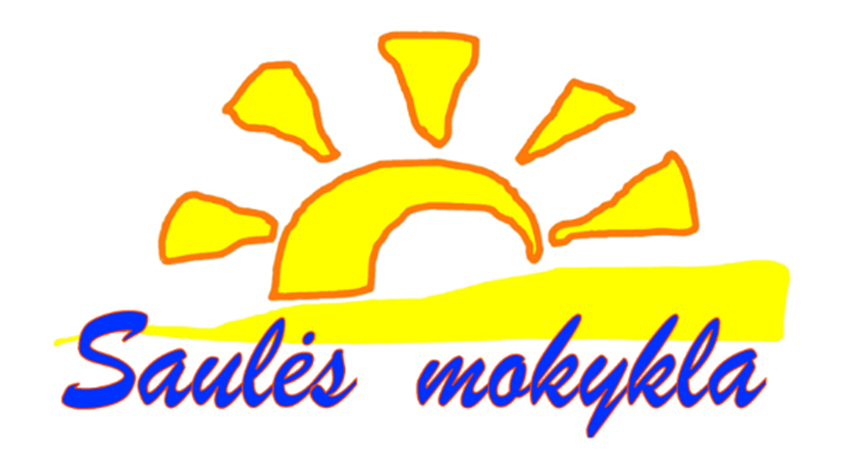 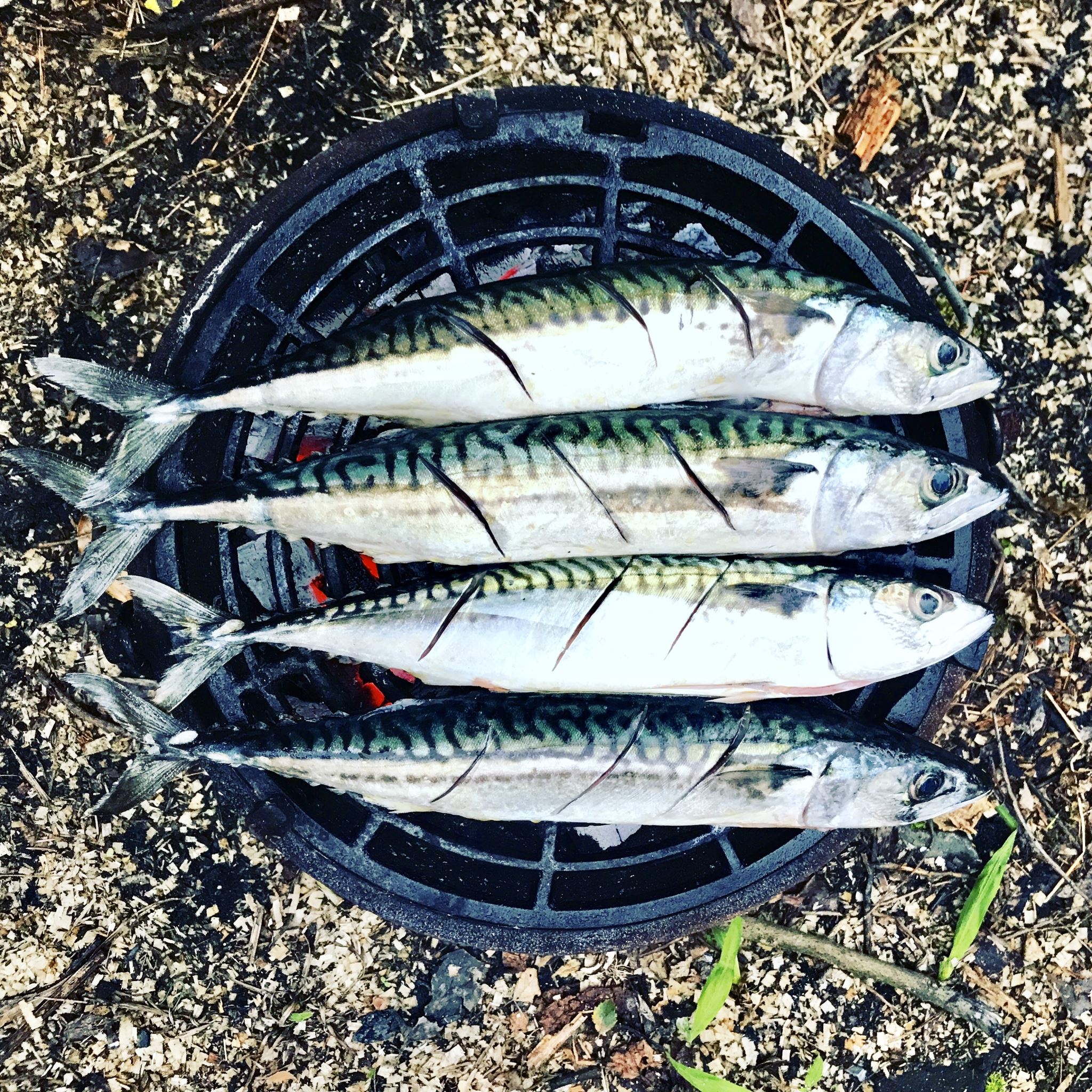 LIEPOS MĖNESIO IŠŠŪKIS:
„Kai sveikas
 maistas-nereikalingas
 ir vaistas“.
Visus mokslo metus kalbėjome apie sveiką gyvenseną, sportą, sveiką maistą. Dalyvavome „Sveikata visus metus" iššūkiuose. Mokėmės valgymo kultūros
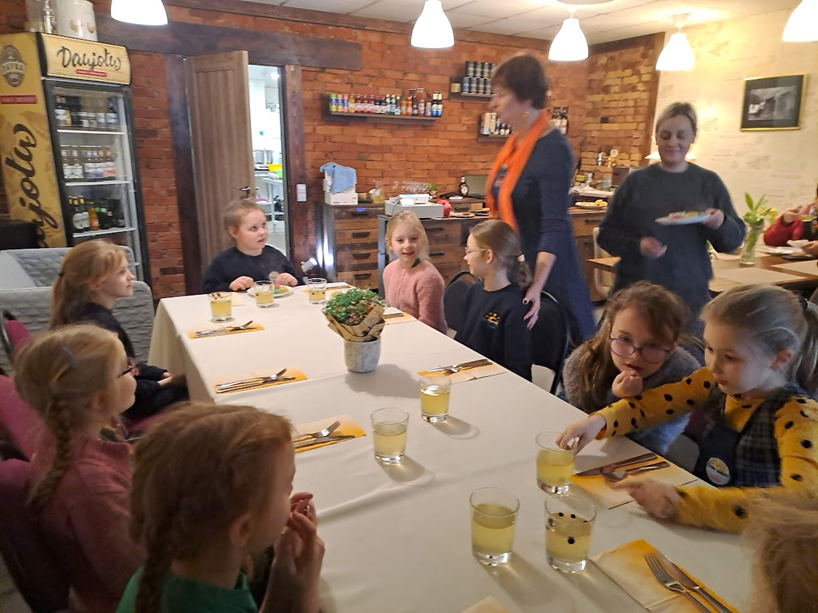 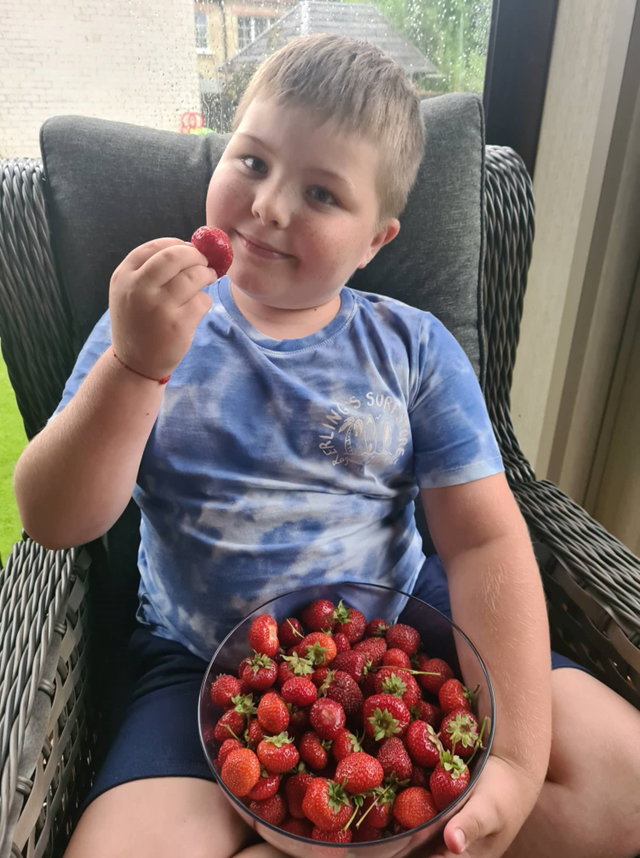 Pasižadėjome visą vasarą kuo daugiau valgyti vaisių ir daržovių
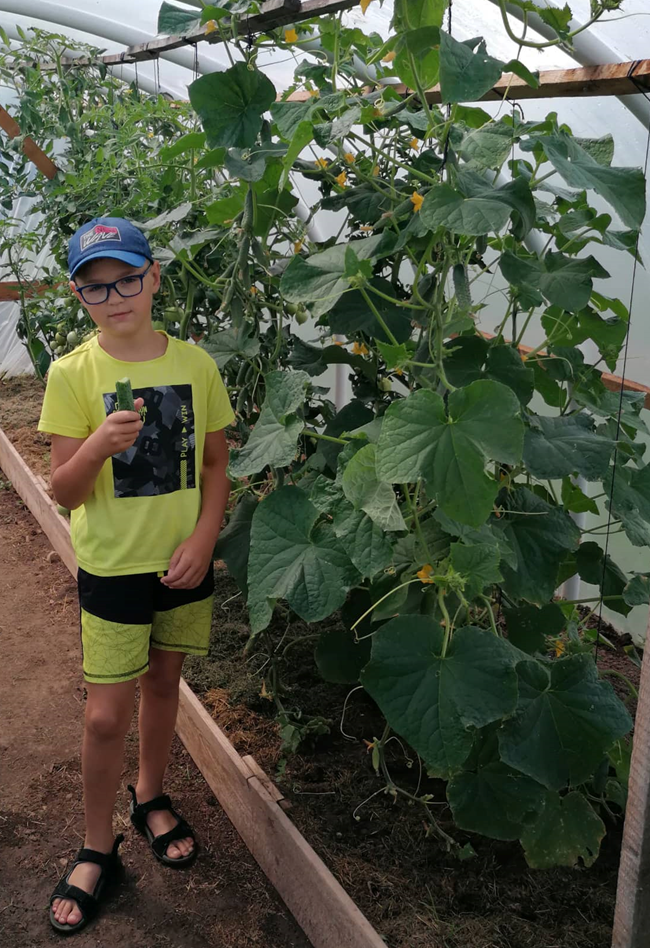 Tą ir darome..
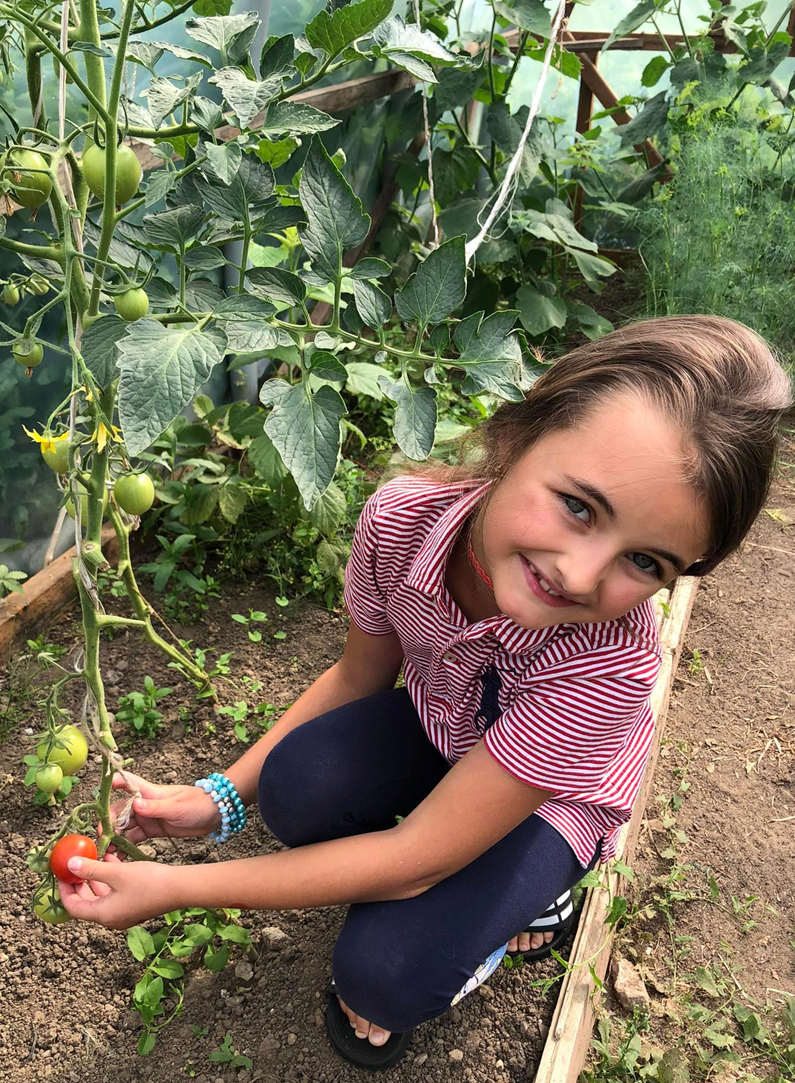 Raginame tai daryti ir savo šeimos narius...
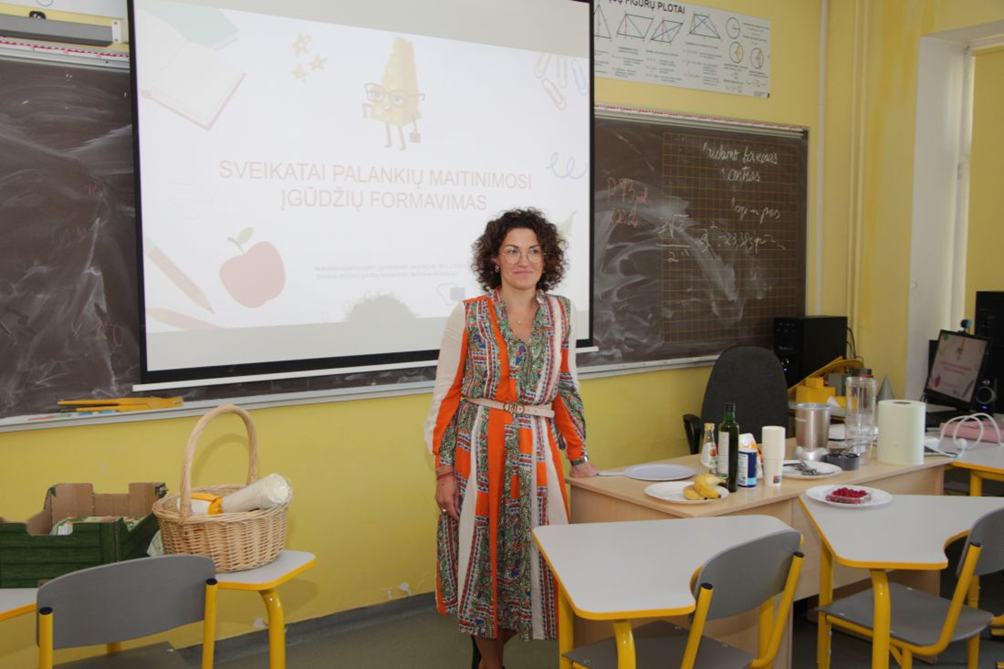 Buvo organizuota paskaita „Sveikos mitybos ir sveikatai palankaus maisto gamybos pagrindų mokymai tėvams”.
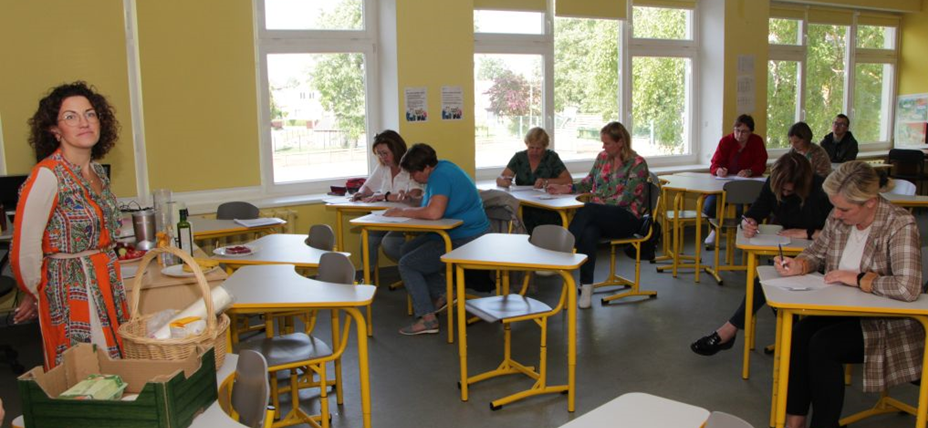 Mamytės supažindintos su sveikos mitybos pagrindais bei sveikos mitybos svarba mūsų organizmui.
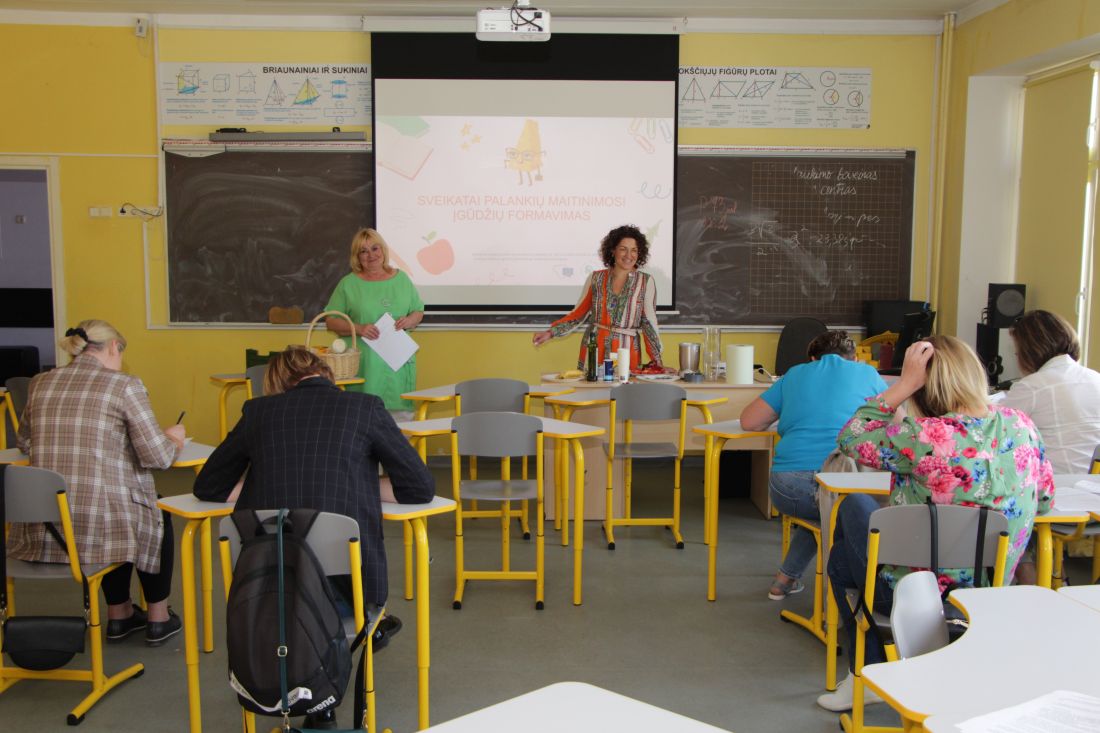 Lektorė pasidalino žiniomis, kaip ugdyti sveikos mitybos įpročius, siekiant sveikai maitintis patiems bei sveikai maitinti vaikus ir ugdyti jiems sveikos mitybos įpročius.
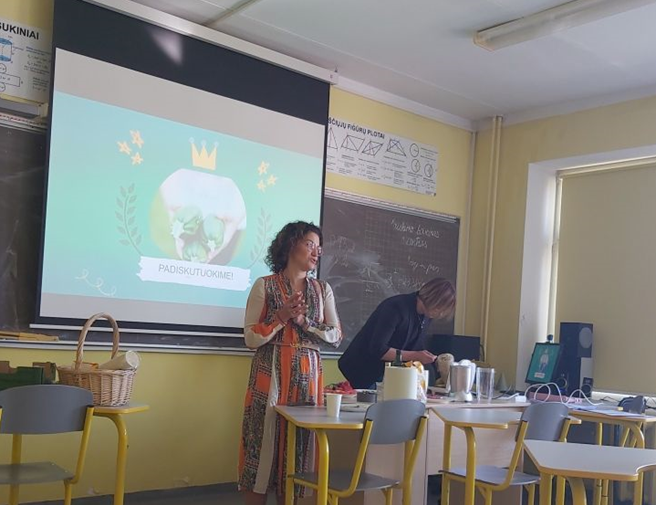 Praktinėje dalyje su mamos Simonos pagalba gamino sveikuoliškus blynelius...
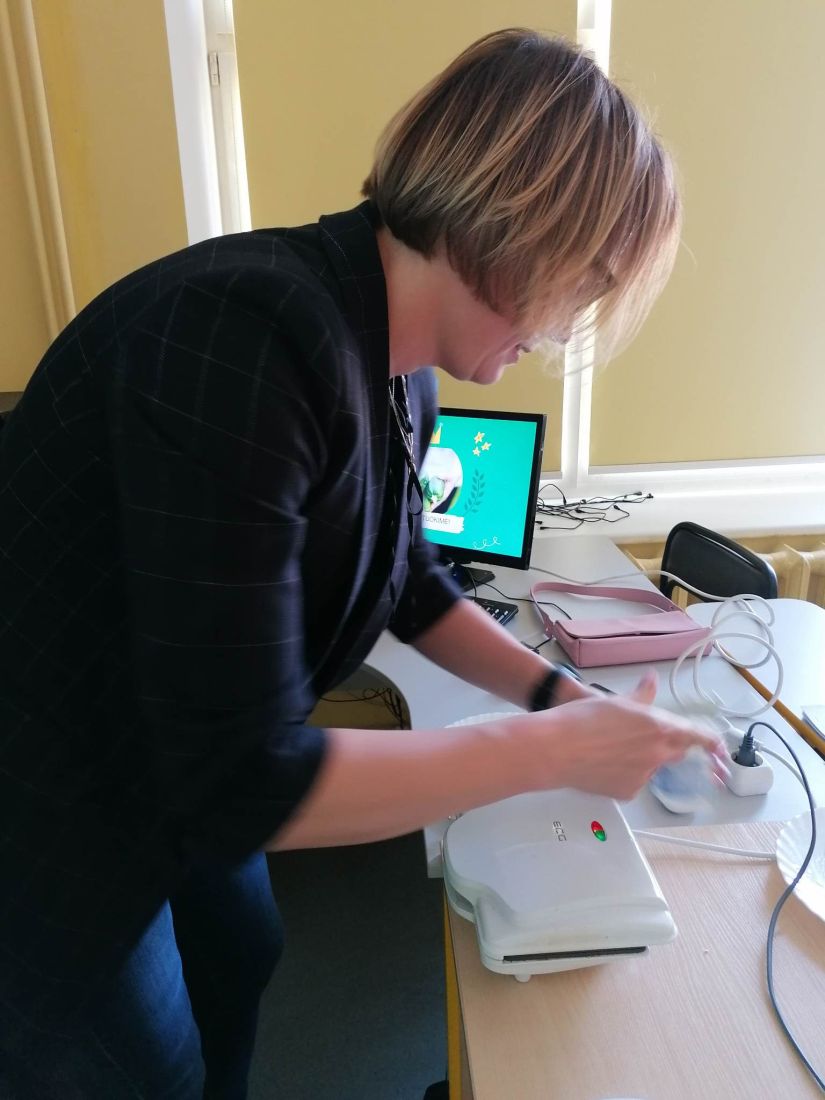 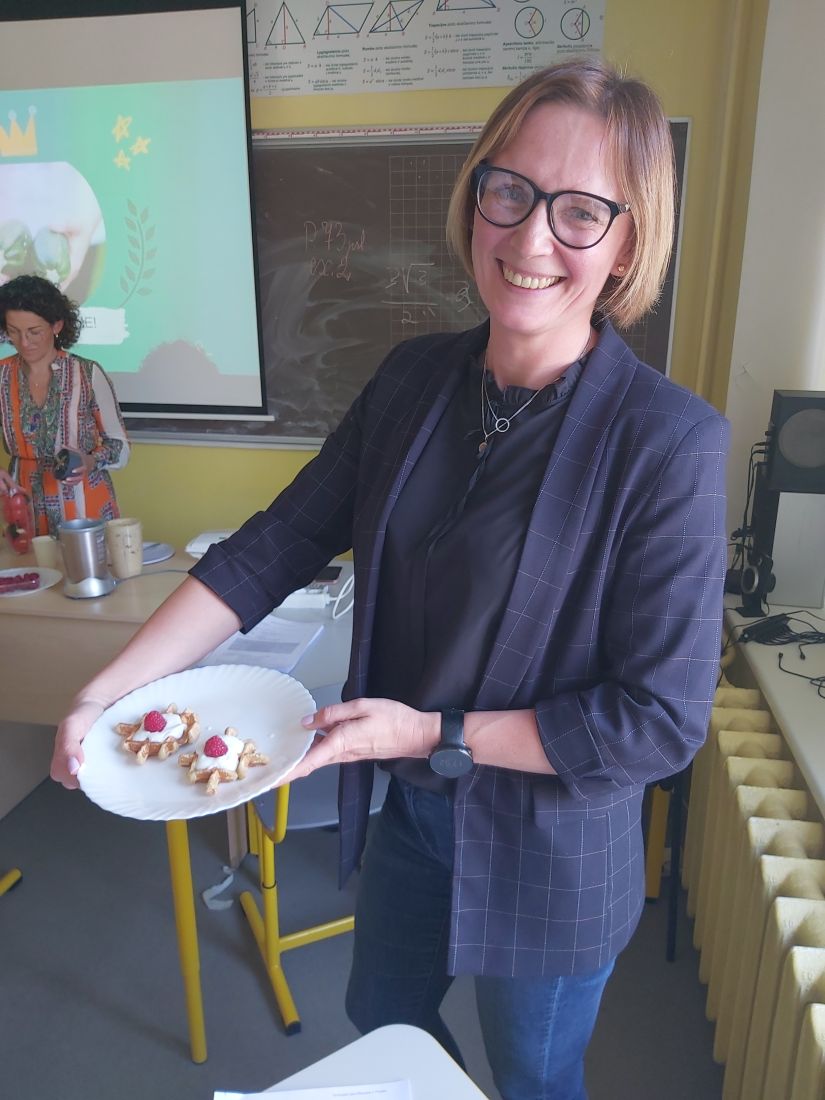 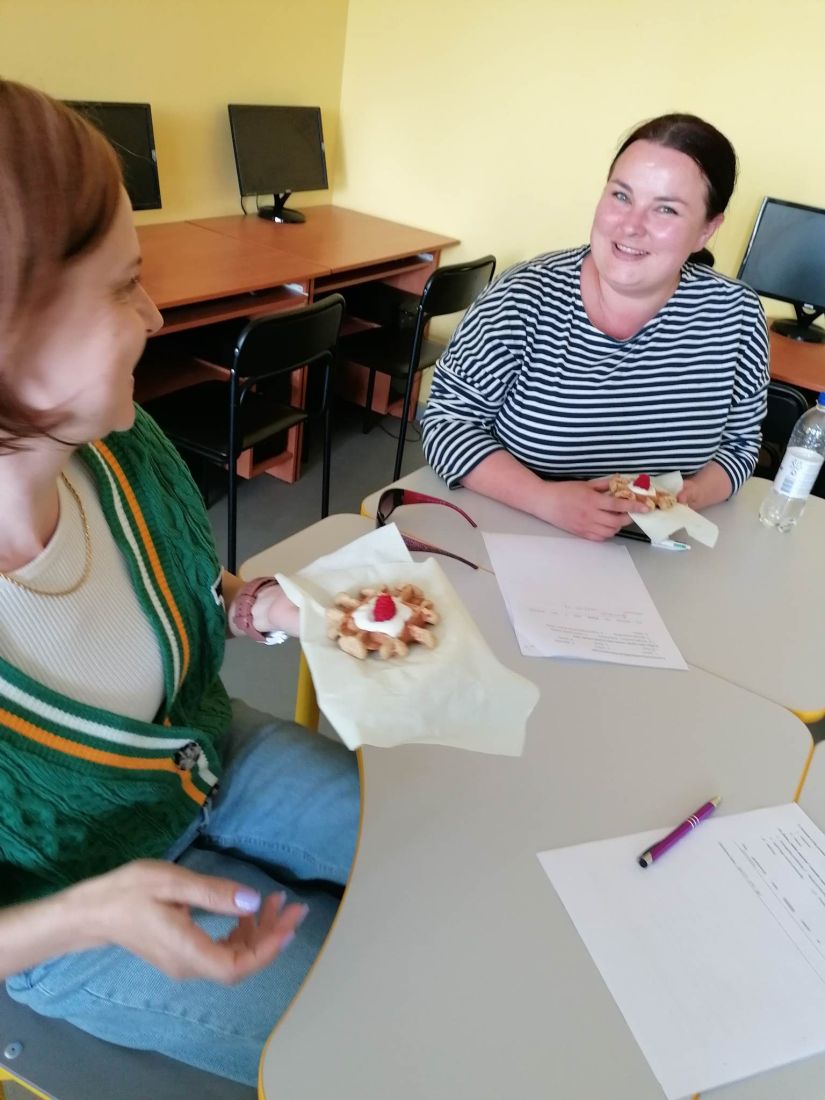 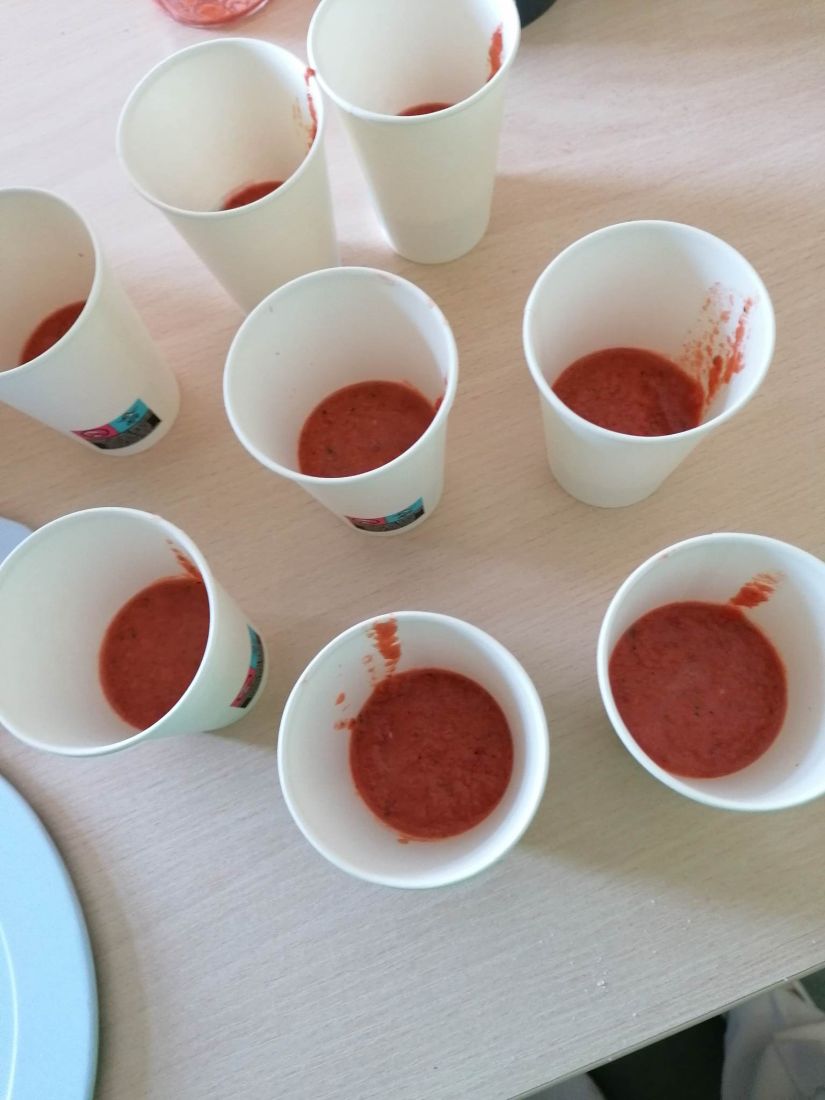 Gaminosi šaltą šviežių daržovių sriubą
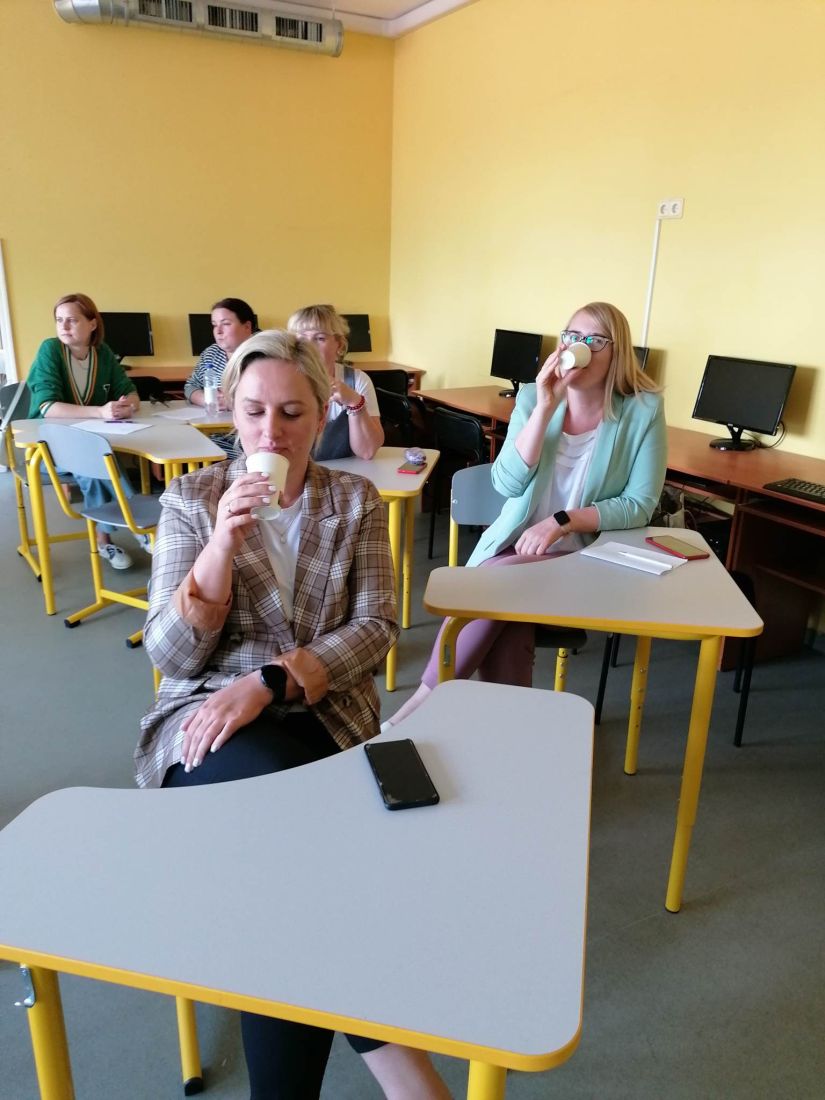 Buvo labai skanu ir sveika.
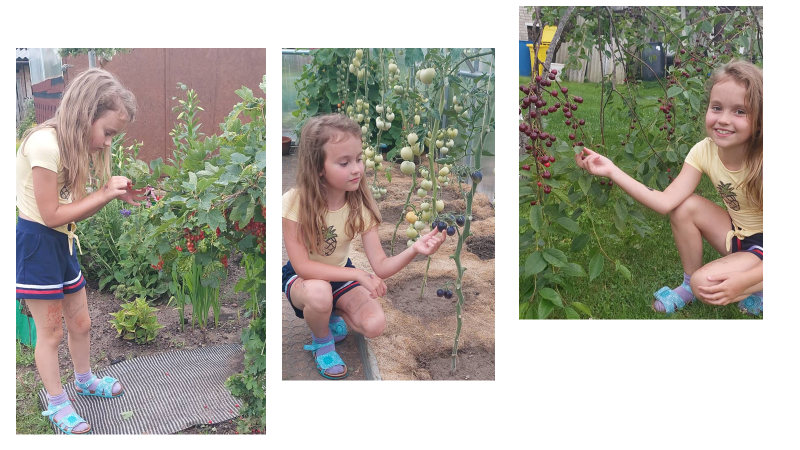 Linkime visiems sveikos ir saugios vasaros